Depression & other Mental Health Issues
Insomnia
Anxiety
Alcohol
Robin Pullen 08.02.16
Insomnia
http://www.theguardian.com/lifeandstyle/2016/jan/31/putting-sleep-myths-to-bed-experts-on-insomnia
Insomnia
Insomnia is difficulty getting to sleep or staying asleep for long enough to feel refreshed the next morning.
Common- 50% of over 65s, more common in women –hormones play a role
What’s normal? - average 7-9 hours 
(Range 4-12hours)
Insomnia- Causes
stress and anxiety- acute or chronic
a poor sleeping environment, uncomfortable bed, or a bedroom that's too light, noisy, hot or cold
lifestyle factors, such as jetlag, shift work, or drinking alcohol or caffeine before going to bed (remember fizzy drinks)
mental health conditions, such as depression and schizophrenia
physical health conditions, such as urological issues, heart problems, other sleep disorders and long-term pain
certain medicines, antidepressants, steroids, inhalers, and antiepileptic (statins?)
Insomnia-treatment
Sleep Hygiene 
setting regular times for going to bed and waking up
relaxing before bed time – try taking a warm bath (not too close to bed) or listening to calming music
using thick curtains or blinds, an eye mask and earplugs to stop you being woken up by light and noise
avoiding caffeine, nicotine, alcohol, heavy meals and exercise for a few hours before going to bed
Avoid screens before going to bed- 
bedroom sleep and sex only
Not napping during the day- exercise- tire the body out
writing a list of your worries and any ideas about how to solve them
Insomnia-treatment
Cognitive Behavioural Therapy/ Mindfulness
Medication (short term only)
Short term may be beneficial to help break a poor sleep wake cycle. Not useful in the long term, 
OTC-preparations- Nytol/ Sleepeaze etc, AH  good at keeping you asleep, can be marked hangover effect
Benzodiazepine- temazepam , diazepam etc- better at getting you off to sleep. Tolerance and dependence 
Z-drugs- zopiclone etc- similar issues to Benzos
Melatonin- Circadian. Up to a month use aged over 55
Anxiety
Anxiety is a normal. It is feeling of unease, worry or fear. It may be mild, severe, acute or chronic.
Only when it is more constant or having an impact on daily life is it problematic
Anxiety is the main symptom of several conditions, including panic, phobias, PTSD, social anxiety disorder, generalised anxiety disorder. 
Crossover with depression
Anxiety- Key Points
Strong familial element (genetic vs environmental impact)
Can’t change your underlying personality- would not want to. 
Lifestyle choices/ Self Care are the mainstay of managing anxiety.
Lots of excellent online resources. 
Group support and talking therapies very useful (including mindfulness)
But I have a physical problem Doctor!
Online Resources
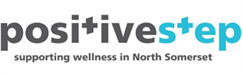 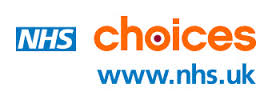 Anxiety-Medication
Physical symptoms-
B-blockers- propranolol- very good for performance anxiety
Short-term
Benzodiazepine- diazepam- concerns re dependency, tolerance and delaying improvement
Long-term
Antidepressants
Other medication ie Pregabalin, Antipsychotics
Anxiety-Unhelpful Medication
Effective but self defeating and perpetuating
Elicit drugs- cocaine- heroin etc
Opioid drugs- codeine- tramadol-etc
Benzodiazepines
Alcohol
Alcohol
Important element of our social fabric
social norms (rugby playing, doctor from farming stock!!)
Recent decrease in recommended limits
14 units a week spread over several days. Men and women the same, alcohol free days
Alcohol misuse verse dependency (age groups)
Can have a huge impact on physical, mental and social wellbeing. 
Huge crossover with subjects already discussed (depression and insomnia)
Alcohol-Self medicating?
A concept considered in addiction circles
Patient drinks to control other symptoms – anxiety/ insomnia
Very effective short term but tolerance means consumption increases
Withdrawal symptoms mimic original symptoms and ‘relief drinking start’
Am I drinking too much alcohol?
You could be misusing alcohol if:
you feel you should cut down on your drinking
other people have been criticising your drinking
you feel guilty or bad about your drinking
you need a drink first thing in the morning to steady your nerves or get rid of a hangover

An individual has to want to do something about their alcohol intake
Resources
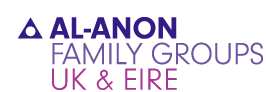 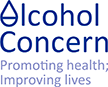 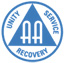 Alcohol- things to remember
Alcohol is often initially the symptom of an underlying problem but it can become the problem
Brief intervention can be helpful
Stopping drinking is not difficult, staying off is the hard part- You need support
In severe dependency stopping drinking is potentially dangerous
We never prescribe medication to come off alcohol in isolation.
Questions